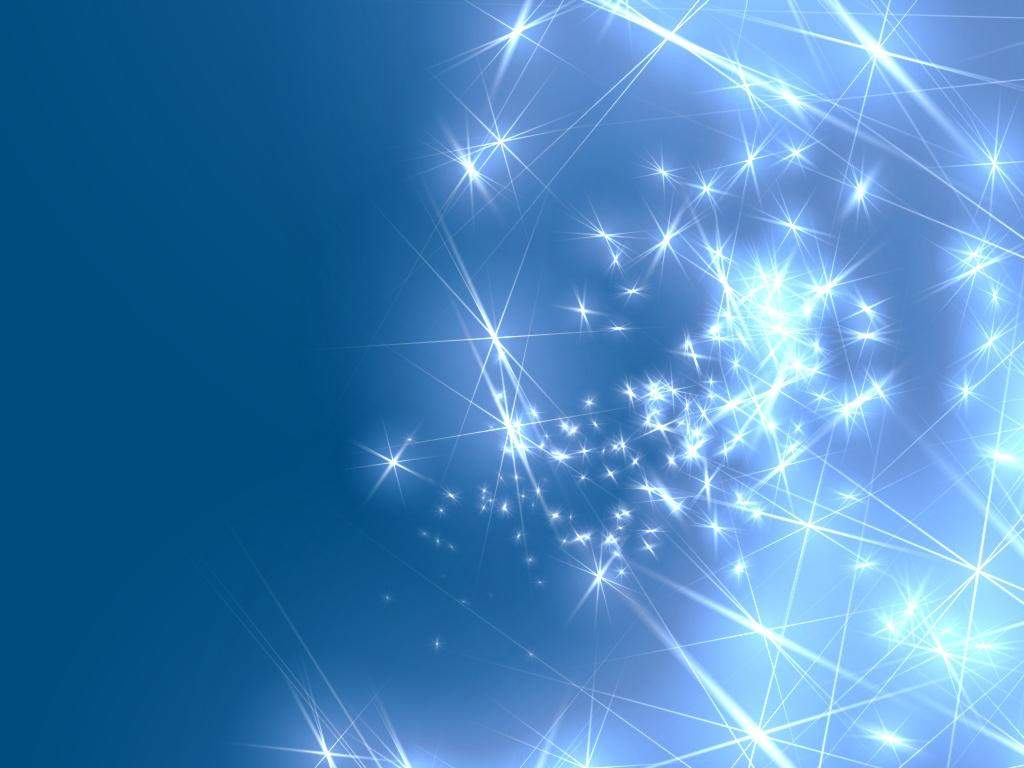 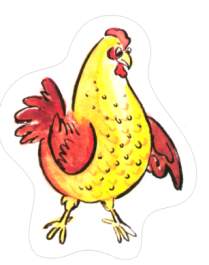 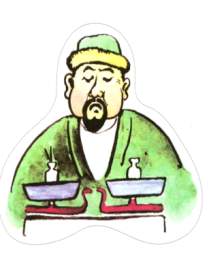 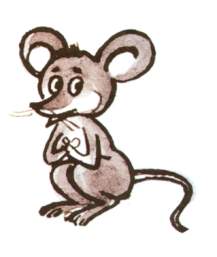 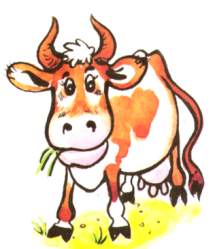 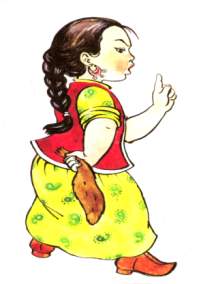 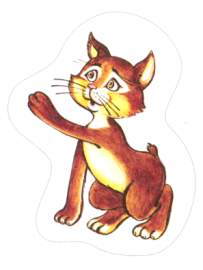 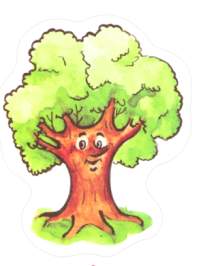 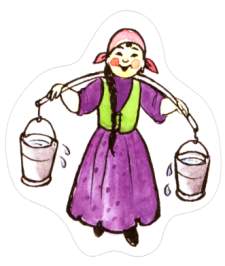 Суреттерді оқиға желісі бойынша рет-ретімен орналастырып, сол бойынша әңгімелеңдер
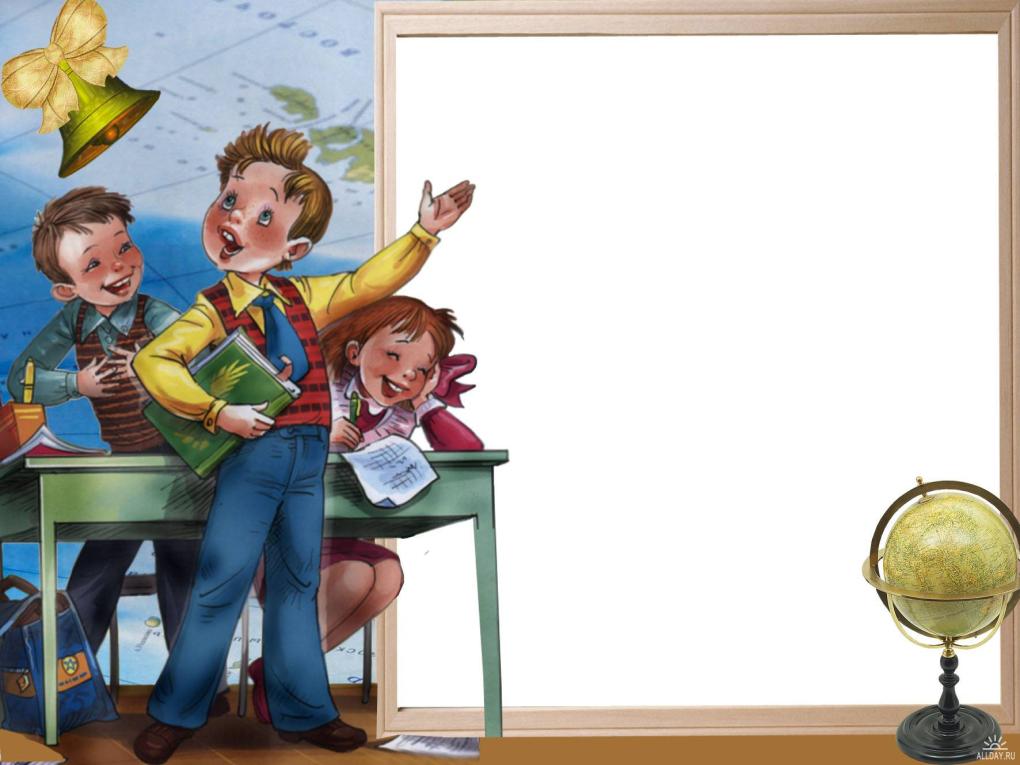 Математикалық тәсілмен ДЫБЫСТЫҚ талдау:
                                                       дыбыс                                                                 
   дауысты дыбыс                     	 -дауыссыз  дыбыс
тілдің қатысына қарай	 ()үн мен салдырдың
                                                        қатысына қарай
( )-еріннің қатысына қарай   тек дауыссыздар үшін
<  >жақтың қатысына қарай 
Берілгені: жасөспірімдер 
Шешуі:         135  8 
І. Дауысты дыбыстарды талдау: і екі рет қайталану себепті:    
   жуана            еріндік  ө     ашық  а,е,ө  
       жіңішке ө,і,е     езуліка,і,е      қысаңі  
Шешуі: 135  8 
   І. Дауыссыз дыбыстарды талдау: с және рекі рет қайталану себепті:    
(    ұяң ж,д)  (   үндір,м)
                ( қатаңс,п
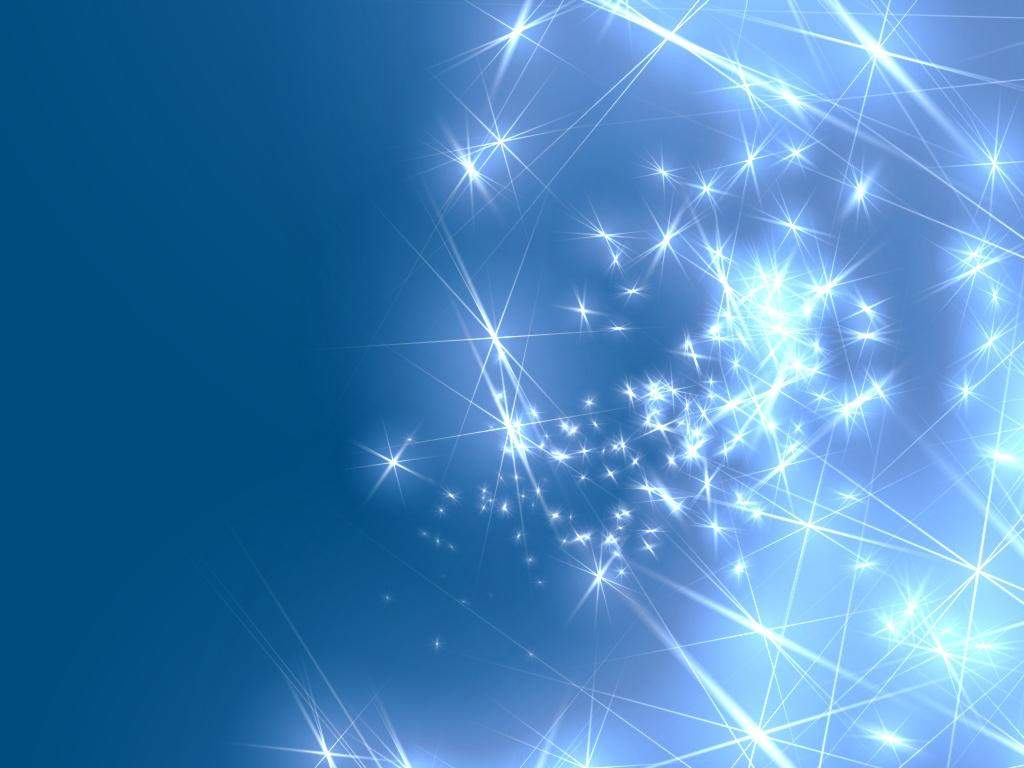 1. Фонетикалық екі ұғым бірі мен бірі сыбайлас,
Бірі айтылады да естіледі,
Екіншісі – жазылады да көрінеді.
2. Өз құрамында 3 буын, 7 әріп,
Жалпы қарауындағы әріптері құрамындағыдан алты есе көп.
3. Бір ағашта 37 алма, 
Оны алып жемек болсаң
Он шақтысы тамағыңнан еркін өтеді,
Қалғандары қақтығып барып өтеді.
4. Егер Ж –дан басталса, жыл мезгілі,
Қ-дан басталса, онда ол құс белгілі.
Ол қай сөздер?
(жаз, қаз)
5.К-ден басталсам,
Маған қарап сабақ айтады.
П-дан басталсам,
Маған балалар жүгін артады.
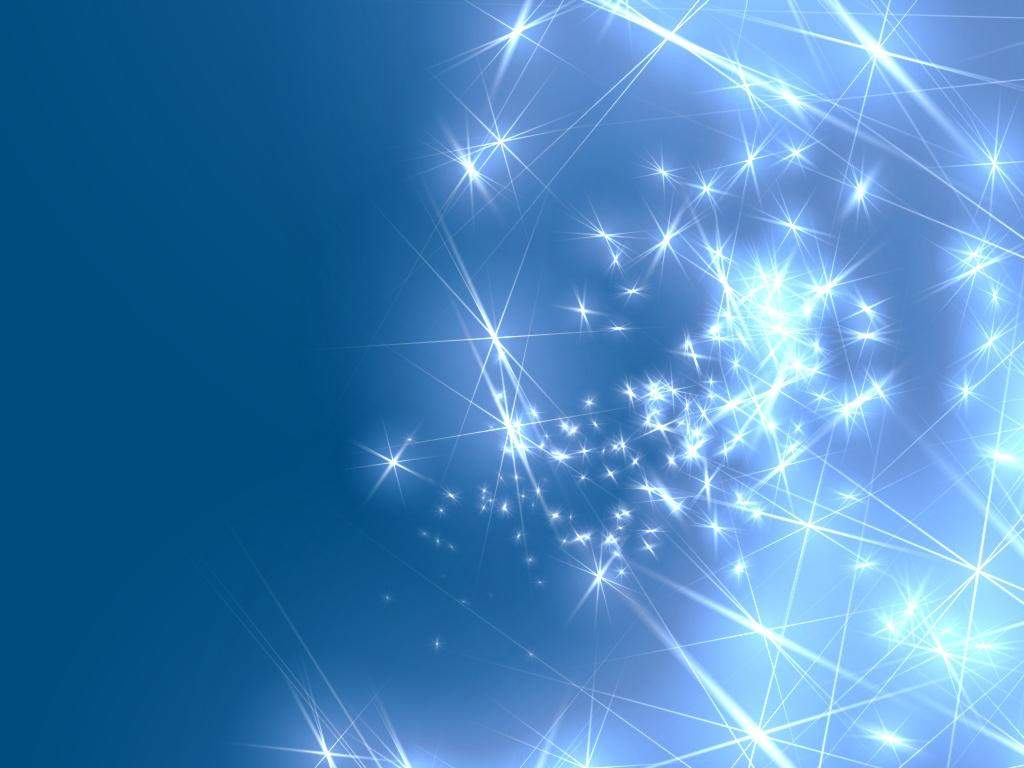 6.        Басы-ашық, аяғы-қысаң,
           Екі-ақ дыбыс, есеп қылсаң.
           Саған да ол керек болар,
           Өзен-көлге жақын тұрсаң.
7.        Дыбыс емес, таңба
            Оқылмайды, жазылады.
            Бірақ сөзден табылады
            Ол қай әріп еді?
            Ойлап көрші, есіңде бар ма?
8.      Жылқышының қолында-
           «Ұ» әрпімен,
            Ондық саны тобында-
            «Ы» әрпімен. 
9.       «С»-мен айтсаң,
            Тағам ішем онымен.
            «З»-мен айтсаң,
            Қағам жерге оны мен.
10.     «Қ»-мен егер бітірсең,
             Ыдыс-аяқ ол бірі.
            «Н»-мен егер бітірсең,
            Балықтың ол бір түрі.